Група № 100Асистенти учителів(04.05-13.05.20)
РЕФЛЕКСІЯпро навчання на курсах підвищення кваліфікації
Рефлексія
Звізденко Наталія Миколаївна
Подяка за роботу
Спасибі викладачам за досить  цікаві, повні  і змістовні презентації.
Я намагаюся бути в курсі новинок в галузі інклюзивної освіти  та роботи з учнями цієї категорії, адже таких дітей ми повинні не лише вчити, але й зацікавити, щоб отримати результат.
Відчутно, що Ваш колектив працює продуктивно, я відчула, що Ви вклали  у цей віртуальний діалог свої знання й уміння.
Зацікавилася матеріалами , які підготували Байназарова О.О., Колісник О.В., Гніда Т.Б., Лященко В.М. Сіваченко І.Г.
Ви підібрали  гарний матеріал, який допоможе  підготувати школярів до дорослого життя.
Здоров*я вам міцного, творчих здобутків.
    З повагою, Діденко Т.М.
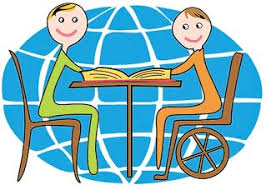 Дякую за можливість бути на курсах. Цікаві, змістовні презентації збережу для подальшого застосування на практиці. Особливо сподобались конкретні рекомендації, які потрібно застосовувати в  певних нозологіях. Сподобалось виконувати завдання, так все структурувалося та розклалося по полицям, скільки ж у мене аспектів взаємодії!
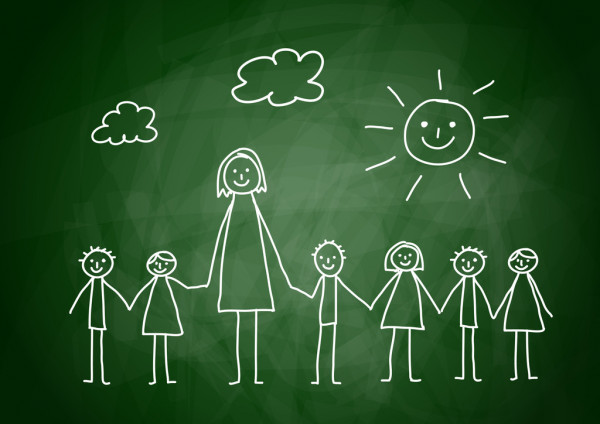 Ільїнова Тетяна Анатоліївна
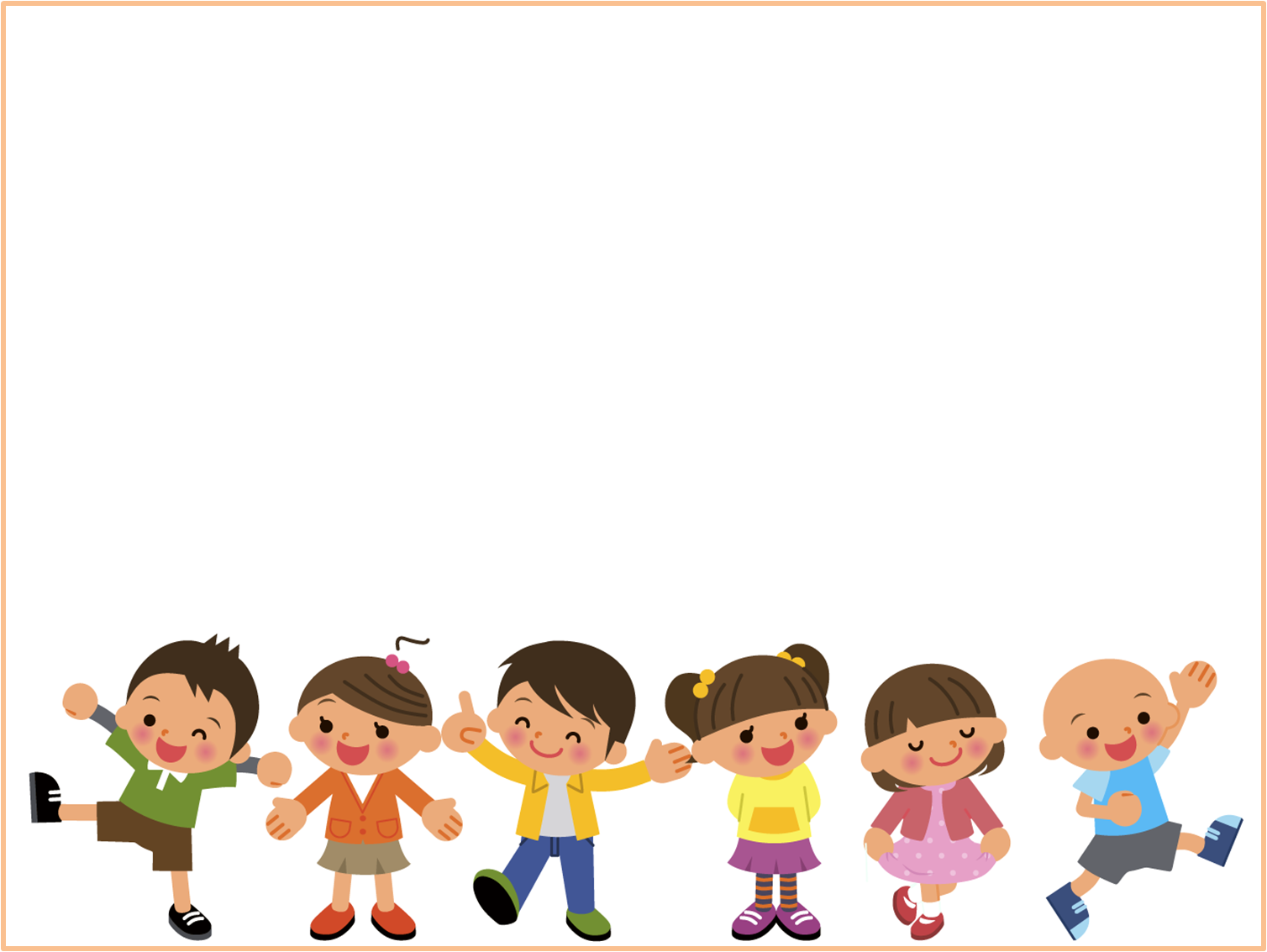 Особиста рефлексія про курси
Дякую організаторам курсу « Ассистент вчителя», які висвітлили  питання професійної діяльності з  докладними роз’ясненнями. Саме відповідей на  такі питання бракувало у діяльності. Лектори -наставники повідомили про всі тонкощі організації роботи за певним напрямом, розкрили взаємозв’язки, розібрали  разом з нами робочі ситуації.  Особлива вдячність – Колісник О.В., яка була з нами в онлайн – режимі 24/7.
Кривенець Ірина Володимирівна
Рефлексія
Дякую за чіткі інструкції
Якщо мало досвіду, то спочатку відчуваєш розгубленість
Довелося згадати досвід минулих років
З’явилося бажання скоріше повернутися до роботи з дітьми
Працюючи з додатковою літературою, почерпнула багато  корисного
Ганжа Наталія Володимирівна
Особисте враження
Оскільки я маю невеликий досвід роботи, то отримані мною нові знання під час проходження даних курсів, які, впевнена, допоможуть мені в роботі не лише на посаді асистента вчителя, а й взагалі у педагогічній діяльності – дуже цінні. Особливо важливим для мене стала інформація з приводу ведення документації,  роботи з батьками дітей з ООП. Також дізналася чимало нових термінів.
Я дуже вдячна організаторам за таку можливість та прекрасну організацію навчання! Також хочу висловити подяку кураторові групи 100 за допомогу, корисні поради та підтримку!
ДЯКУЮ!!!
Козовник Юлія Вячеславівна
Особиста рефлексія про курси
Особисто мені дуже сподобались курси «Асистент учителя», як людина. у якої стаж на посаді асистента вчителя є тільки 1 рік. Не важко розуміти всю делікатність теми. За це велике спасибі організаторам курсу! Дуже грамотно та чітко відповіли на усі питання, які виникали.
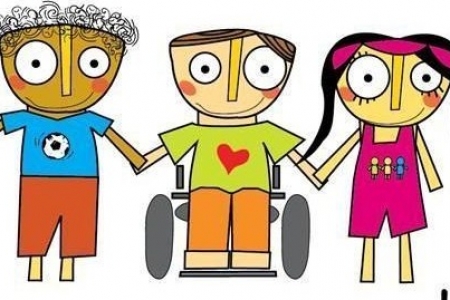 Нестеренко Радмила Олександрівна
Рефлексія про навчання
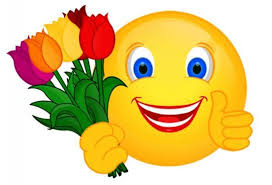 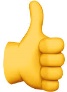 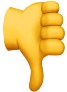 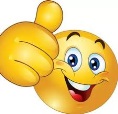 Я вельми задоволена, що потрапила на змістовний курс, і поповнила свої знання корисною та цікавою інформацією.
Павлюк Олена Геннадіївна
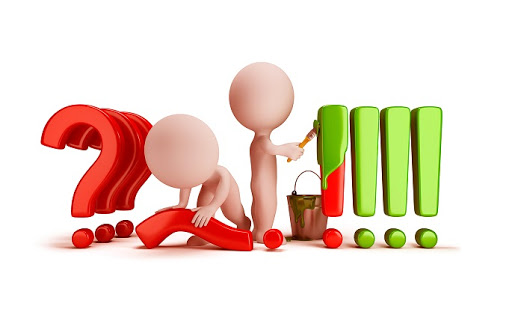 Рябцева 
Світлана 
Валеріївна
Рефлексія
Курси були цікаві, доступні, змістовні, корисні. Щиро вдячна всім причетним до організації та проведення цього курсу. Впевнена, що отримані знання значно допоможуть мені в роботі.

Всім здоров’я!
Деревянко Світлана Миколаївна
Особисто для мене, курси підвищення кваліфікації, це:
дуже корисно                                                  
надзвичайно цікаво
повчально
актуально
 просто необхідно
можливості знайомства з новими людьми
Малахай Лариса Павлівна
Особисті враження від курсів підвищення кваліфікації асистентів учителів ЗЗСО
Курси підвищення кваліфікації асистентів учителів ЗЗСО в Харківській академії неперервної освіти організовано на високому науковому рівні із залученням найкращих фахівців. Навчання сприяло удосконаленню професійних компетентностей, необхідних для ефективної роботи в інклюзивному освітньому середовищі в умовах реалізації Концепції “Нова українська школа”. 
Дякую всім викладачам за надання змістовних, актуальних матеріалів. 
Особлива подяка куратору групи, Колісник Олені Валентинівні, викладачу секції спеціальної та інклюзивної освіти, за науково-методичний супровід, за позитивне налаштування на якісне здійснення посадових обов’язків асистента вчителя ЗЗСО, за особисту увагу до здобувачів освіти.
Гулякіна  Інесcа  Володимирівна
Ці курси для мене-відкриття! 
Змістовні, інформативні, конкретні, цікаві. Я отримала всі відповіді на свої запитання.

ДЯКУЮ!
Лапченко Тетяна Григорівна
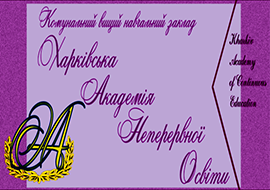 Курси були дуже цікавими та корисними,з кожним днем все більше і більше хочеться черпати нову інформацію. Я особисто отримала відповіді на всі свої численні питання, які з кожним днем Ви розкриваєте на всі 100%. Спасибі Вам за таку організацію. Дуже цікаво!
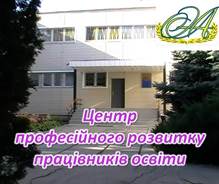 Маркова 
Аліна Павлівна
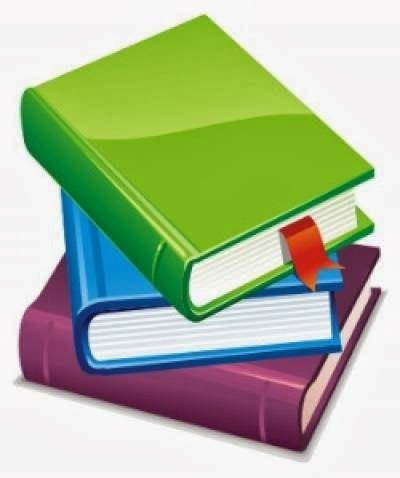 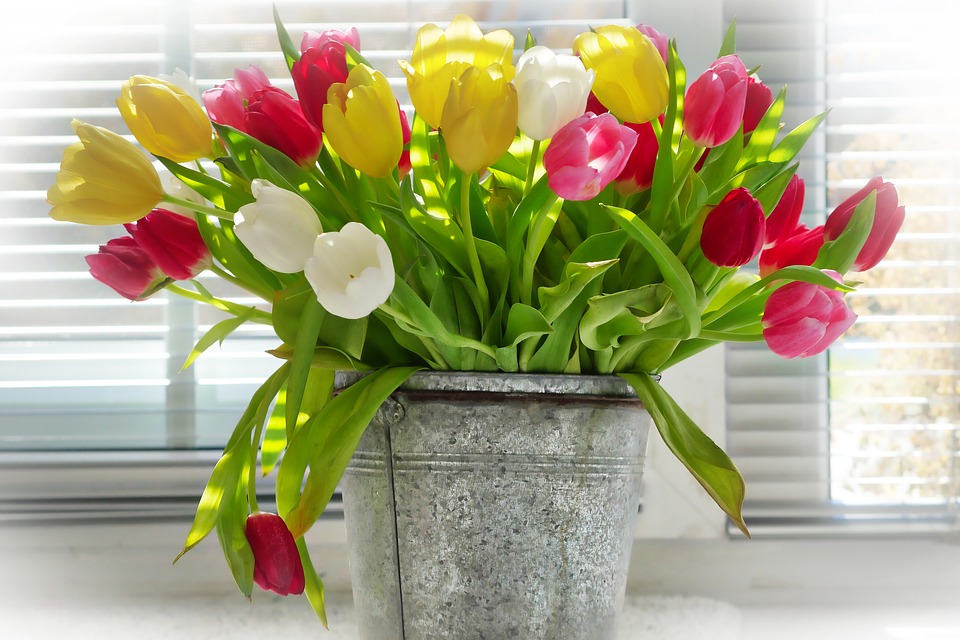 Дякую Всім викладачам Харківської Академії Неперервної Освіти , які підготували цікавий, доступний та змістовний матеріал для підвищення кваліфікації асистентів вчителів.
Я отримала нові знання  та задоволення від спілкування з колегами. Цікаво було підготувати презентацію, та поділитися своїм досвідом роботи.
Микитенко Тетяна Миколаївна
Рефлексія: 
Мені вдалося лише здалеку доторкнутися до величезної, багатогранної, цікавої та дуже відповідальної  діяльності (а краще сказати - призначення) асистента учителя. Безумовно, педагог повинен багато чого знати та вміти .
Але, найважливіше понад усе – зуміти обережно доторкнутися до ніжних пелюсток дитячої душі, надихнути її теплотою свого серця, та разом - радісно проживати кожну мить нашого життя...
Якшо ти хочеш когось змінити – спочатку полюби його… (вислів невідомого автора)
Дуже вдячна всім педагогам  і колегам за довіру, підтримку, позитивний настрій; що вдалося занирнути на таку глибину – є тепер з чим працювати і почувати себе впевнено і спокійно! Нехай Ваші можливості випереджують Ваші бажання!!!!!
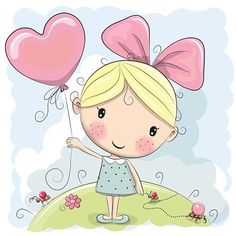 Супенко Людмила Захарівна
Курси організовано чарівно!! Зміст, терміни, способи ... Все зрозуміло, просто, доступно. Рівень викладання! Все раціонально і змістовно. Все засвоювалося легко і з задоволенням!
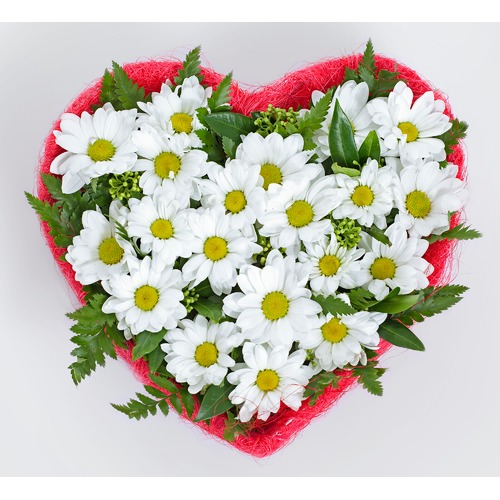 Шахматенко Марина Станіславівна
Богуш Алла Олексіївна
Рефлексія
Щирими словами дякую за ту атмосферу, яка панує в стінах  Академії неперервної освіти. Коли б не потрапив  на курси підвищення кваліфікації, завжди  отримуєш щось нове. Навіть останні події в житті нашого суспільства не вплинули на рівень  спілкування викладачів зі слухачами.  Змістовний матеріал,  оформлення  презентацій, послідовне викладання матеріалу, велика кількість додаткового матеріалу.  Все це дійсно на академічному рівні. Питання інклюзивної освіти  досить нове для нас вчителів, але Ви, Олено Валентинівно, та Ваші колеги так його розкрили, що всі досі роз’єднані відомості з’єдналися в єдине ціле. Хочеться побажати Вам і Вашим колегам в цей нелегкий час здоров’я, творчих успіхів у праці, вдячних слухачів та лояльного керівництва.
         Дякую  за терпіння, увагу, а найбільше – за  навчання!
Курси для мене цікаві, змістовні. Кожна презентація дає багато корисної інформації. Дякую за цікавий та змістовний матеріал. 
      Отримані знання допоможуть мені під час роботи, заохотили на саморозвиток та бажання втілювати в подальшій роботі отриману інформацію.
Котелевська Оксана Миколаївна
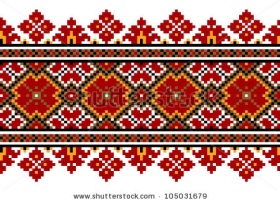 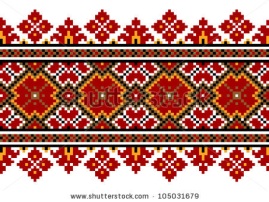 Дякую за проведені курси, віддані сили, витрачений час. Отримала багато цікавої та змістовні інформації
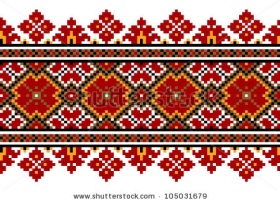 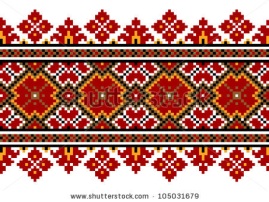 Дейко Ніна Іванівна
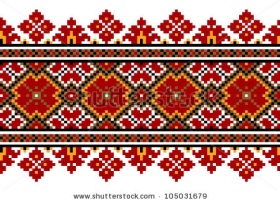 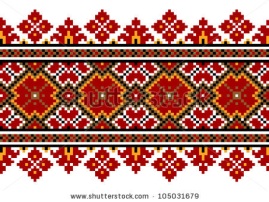 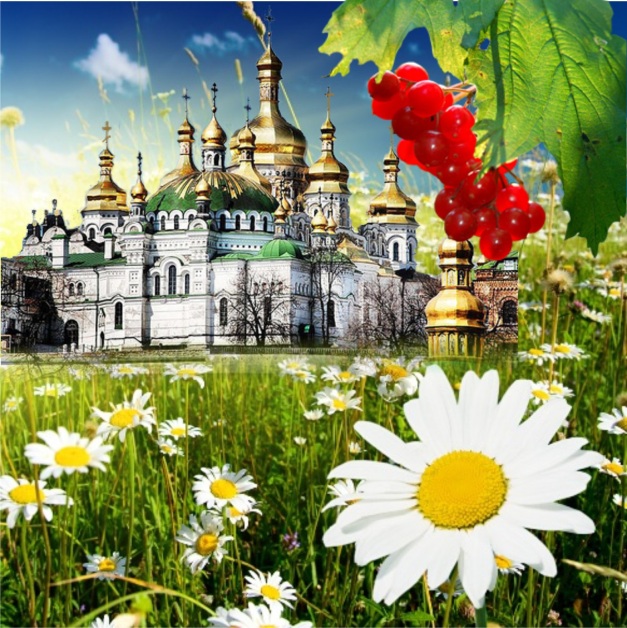 Дякую Вам за можливість:- поглибити знання з теми інклюзивного навчання та  систематизувати їх;- визначити цілі професійного розвитку;- проаналізувати діяльність, виявити недоліки та намітити орієнтири для покращення подальшої роботи;- опанувати нові цікаві форми і методи подання інформації;- обмінятися досвідом з колегами.
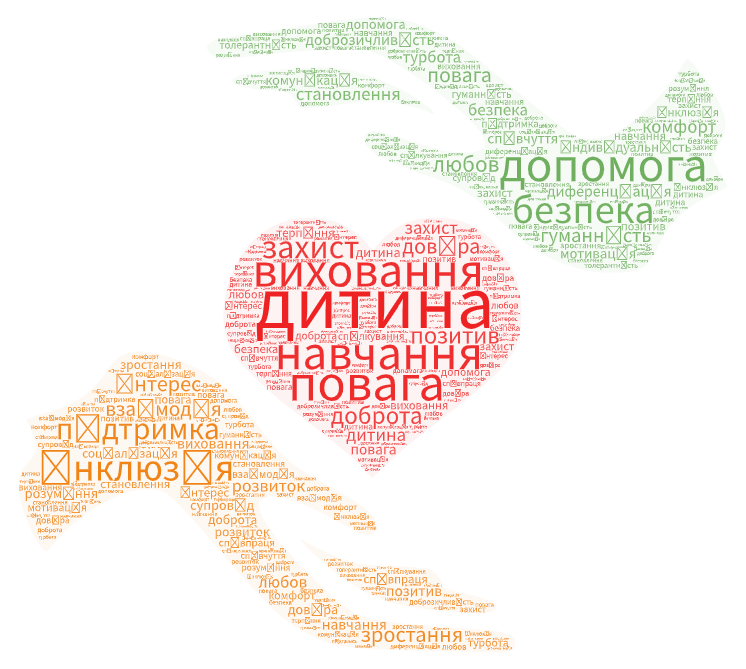 Ломинога Інна В’ячеславівна
Створено автором